Data Guides for Data
Beyond Metadata

Bob Gradeck
October, 2018
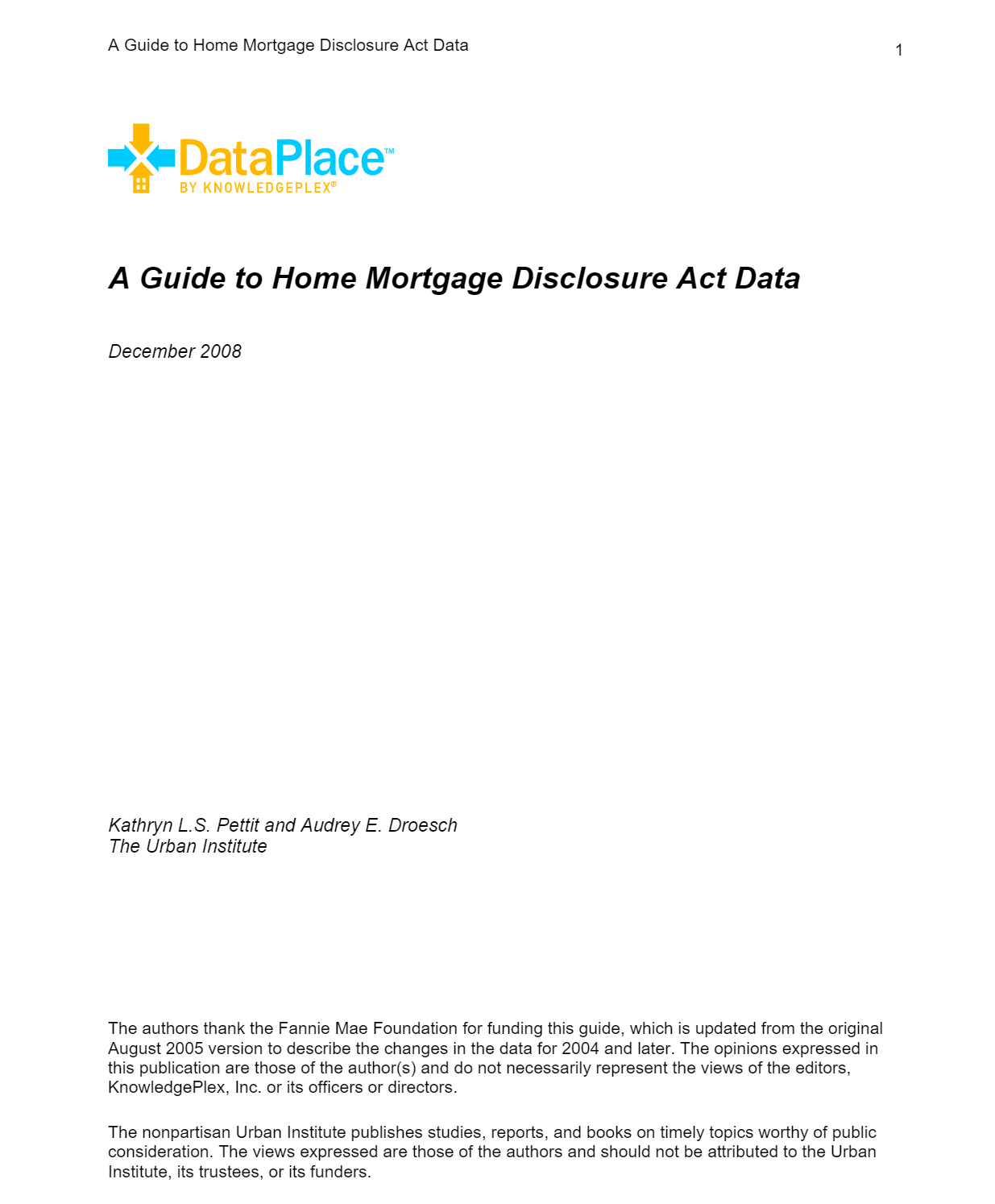 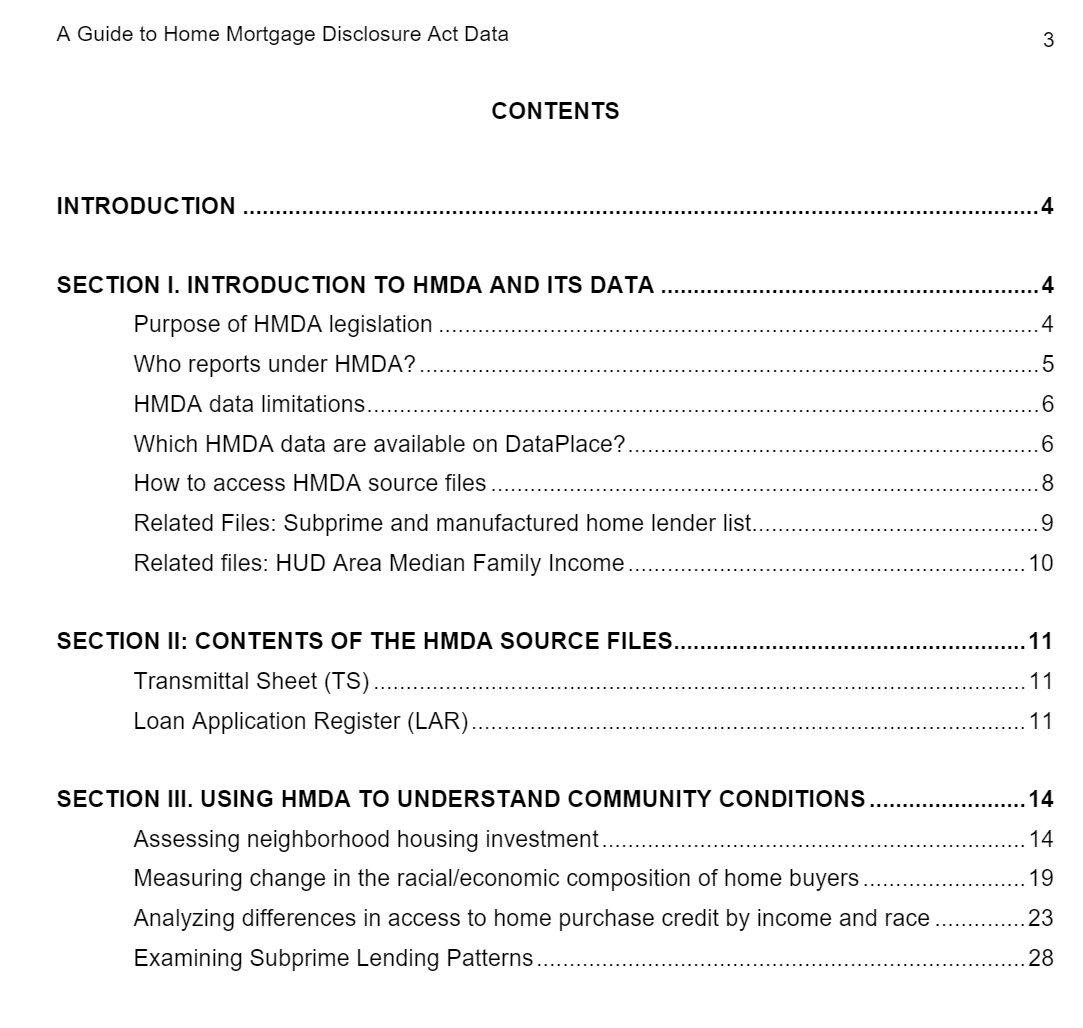 [Speaker Notes: “A Guide to Home Mortgage Disclosure Act Data”, The Urban Institute, https://www.urban.org/research/publication/guide-home-mortgage-disclosure-act-data]
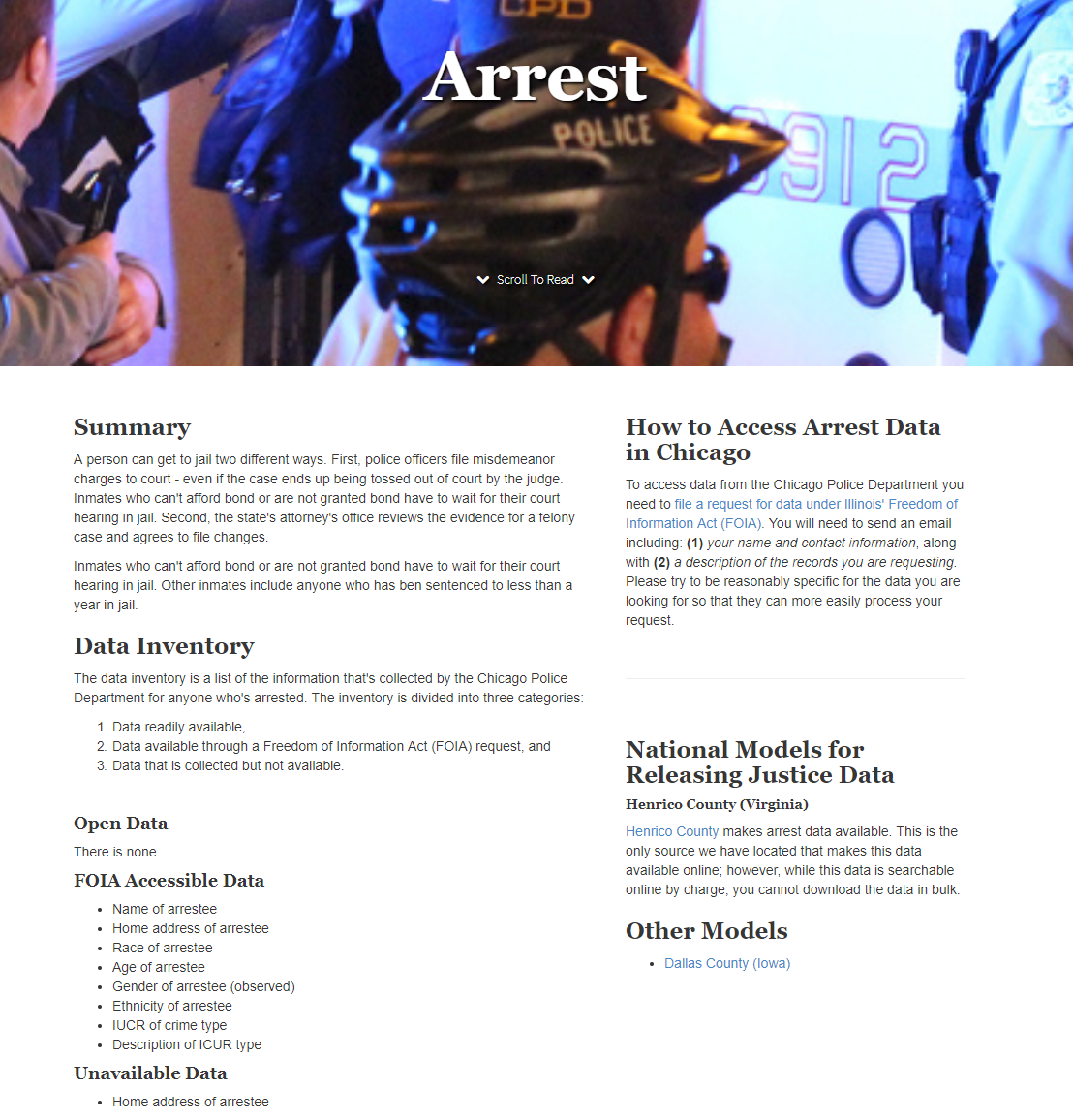 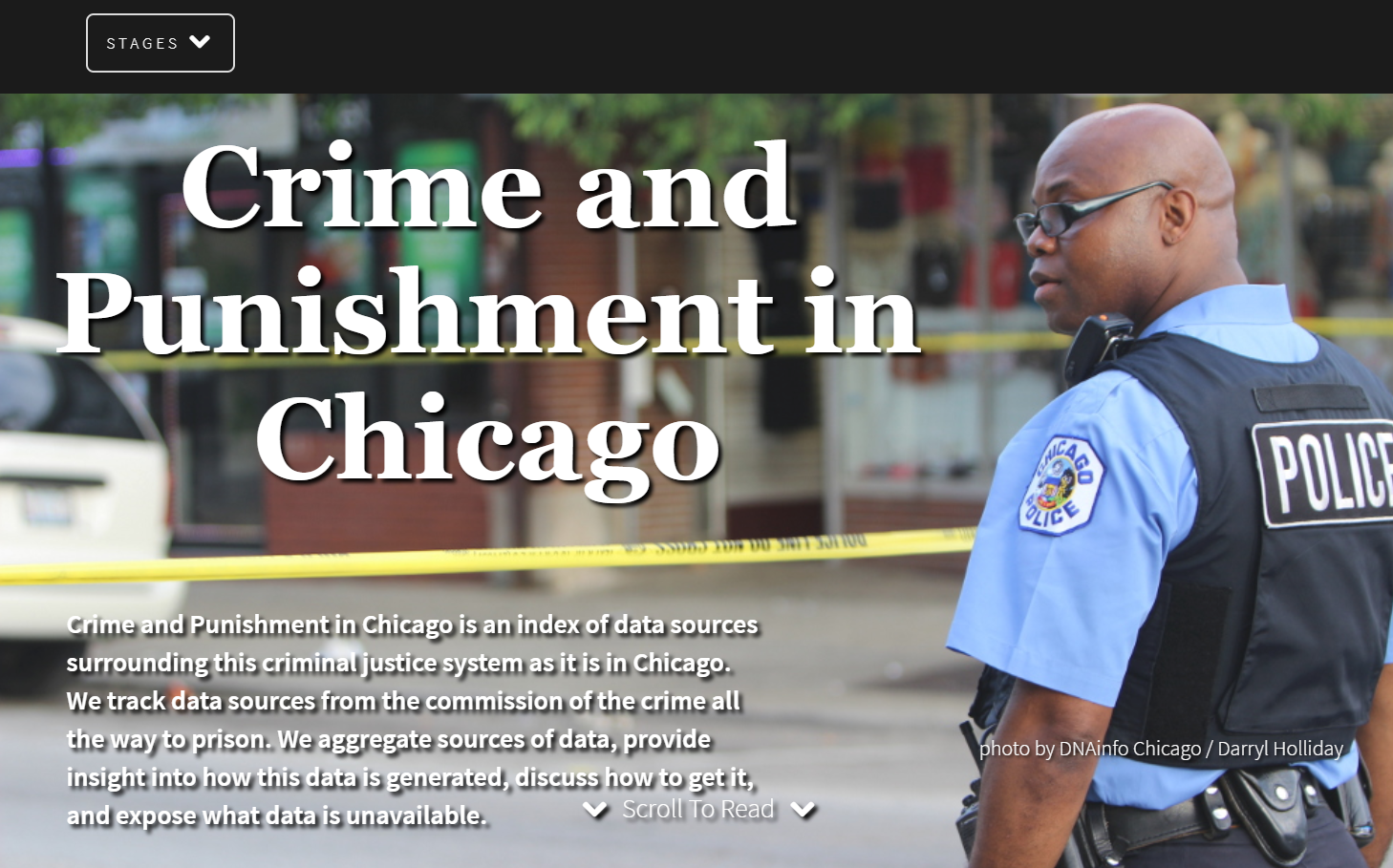 [Speaker Notes: “Crime and Punishment in Chicago” Smart Chicago Collaborative, http://crime-punishment.smartchicagoapps.org/]
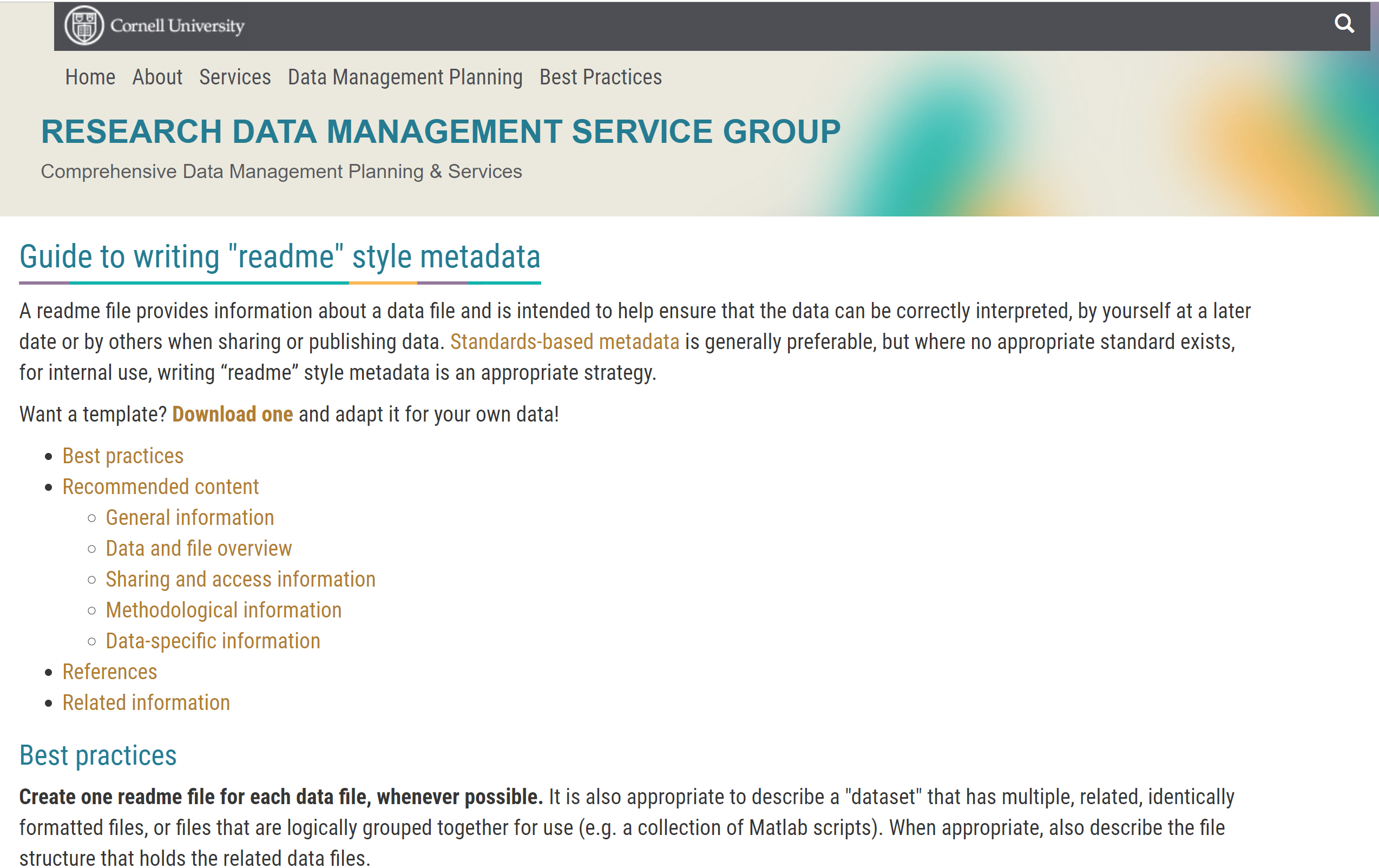 [Speaker Notes: “Guide to writing “readme” style metadata” Research Data Management Service Group, Cornell University, https://data.research.cornell.edu/content/readme]
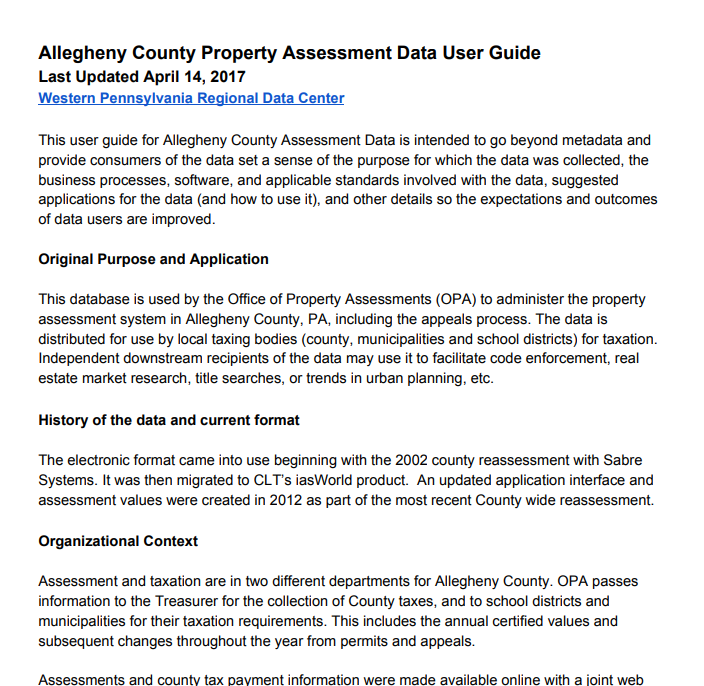 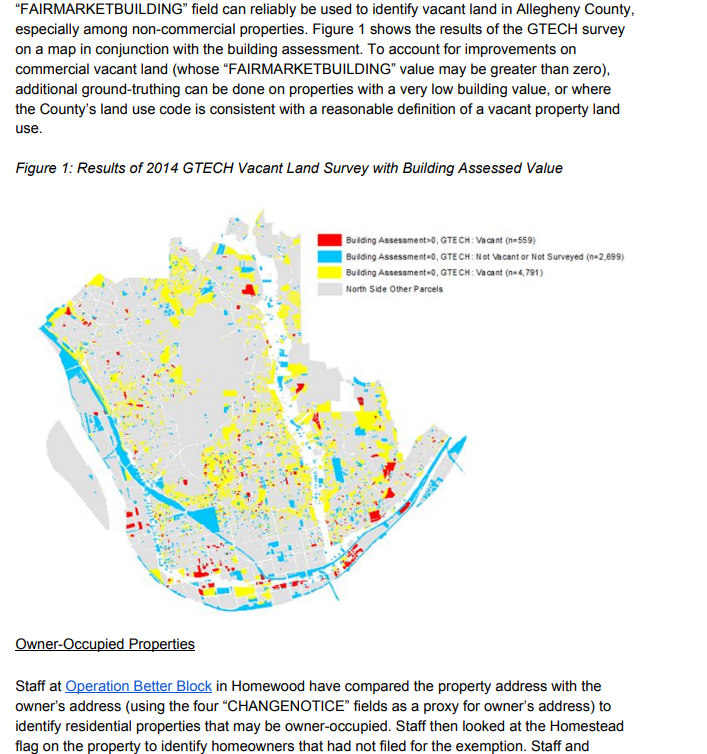 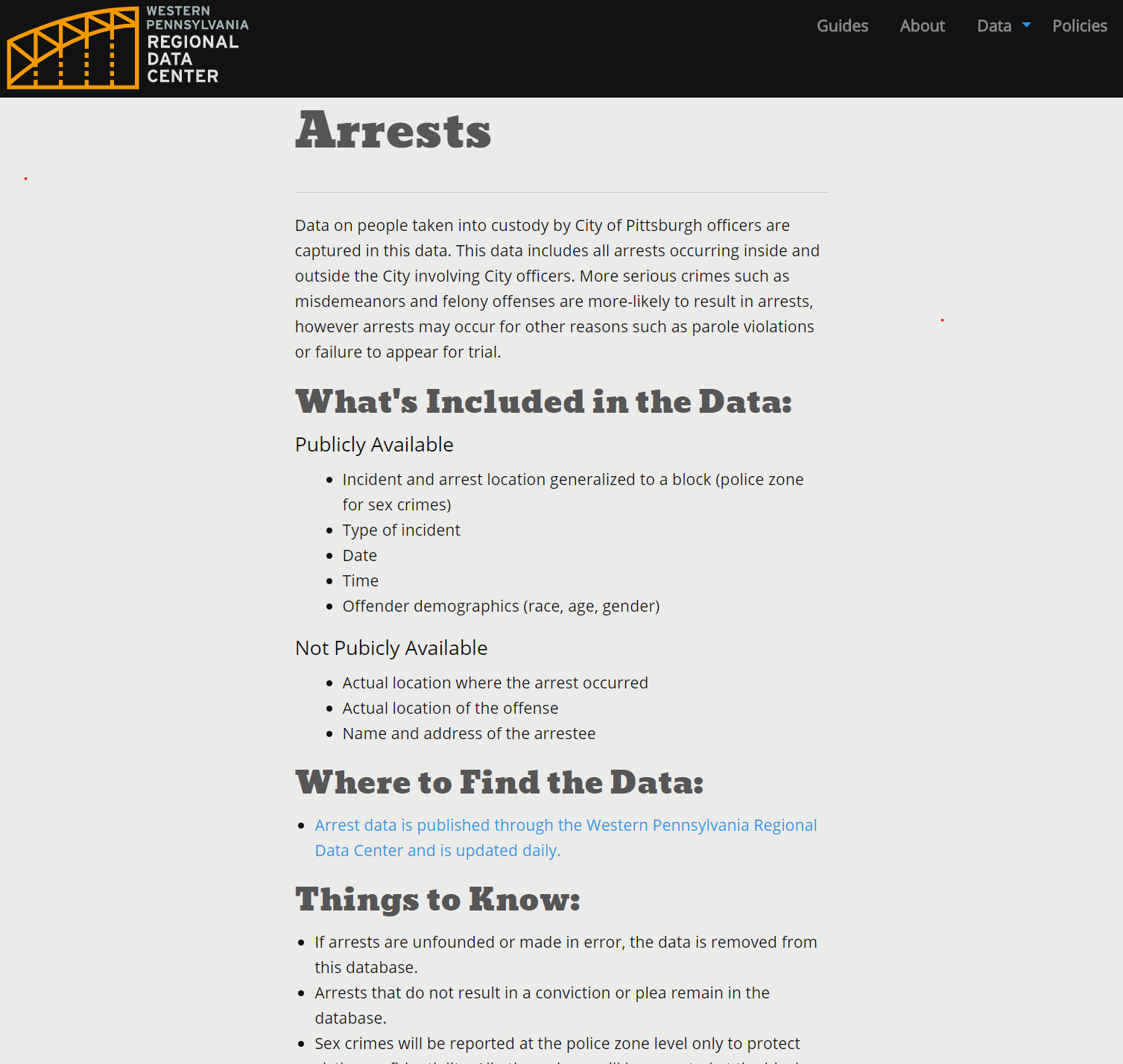 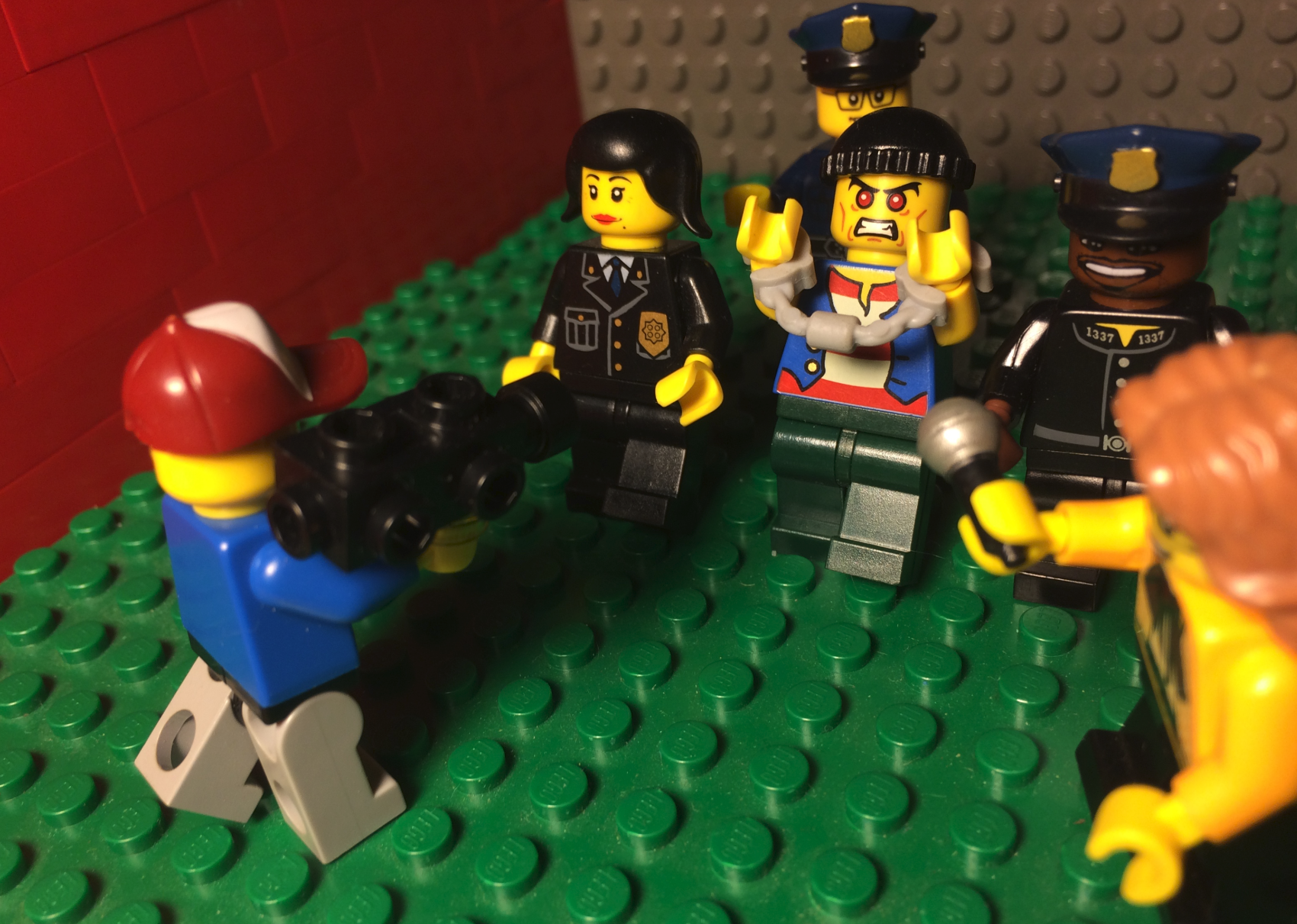 Purpose and ProcessWhat can go into a data guide?
The overall purpose for the data (why it exists);
Regulatory environments; 
Business processes; 
Software and devices involved;
Data standards;
Context:What can go into a data guide?
Organizational context (including culture, structure, budget, and data/computer literacies); 
Limitations and ethical considerations;
Data standards; 
Current and suggested data uses/applications.
Process for creating a guide
Work with the data
Dig into data standards
Learn about business processes
Interview data stewards
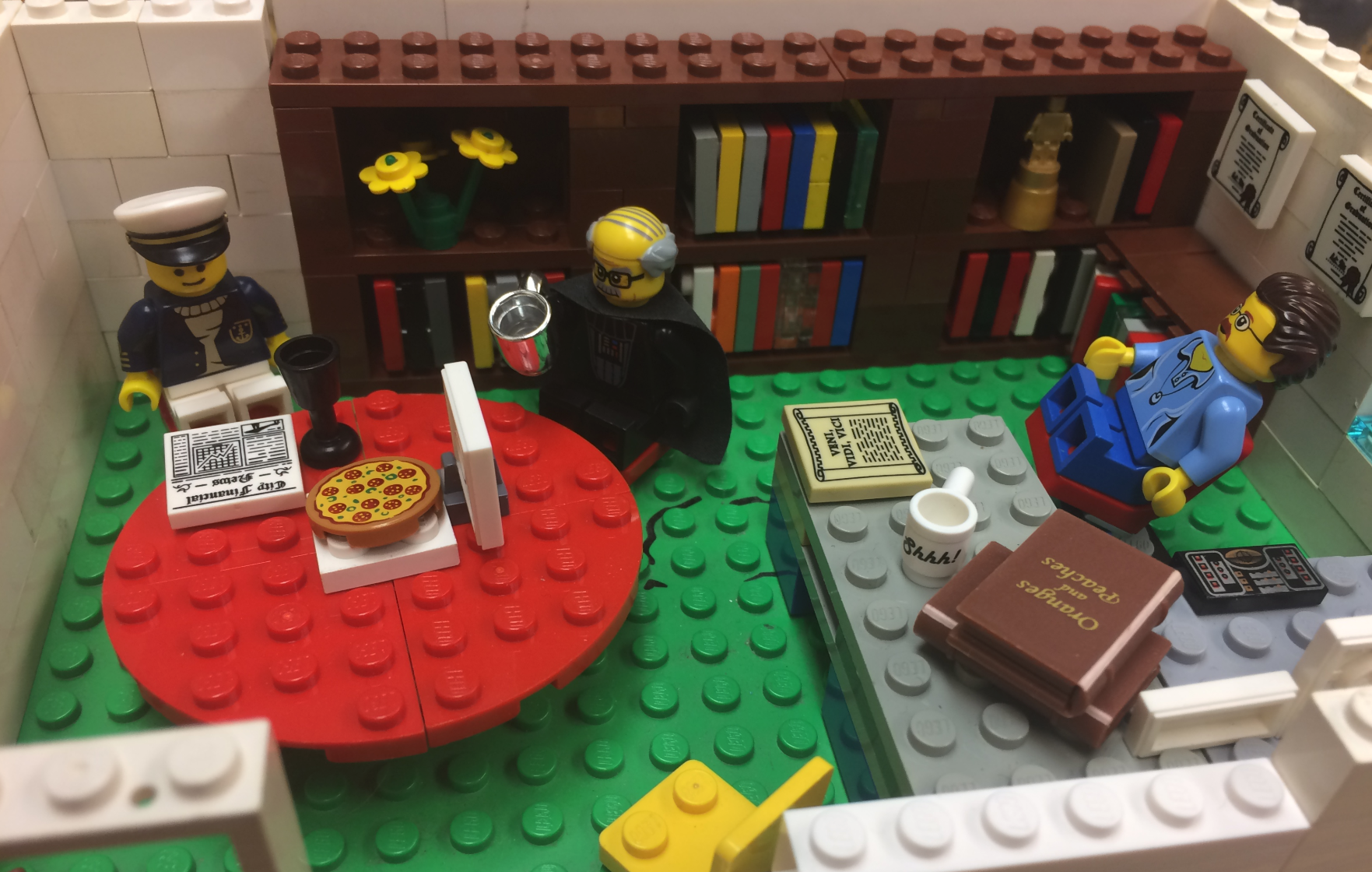 Who can create a data guide?
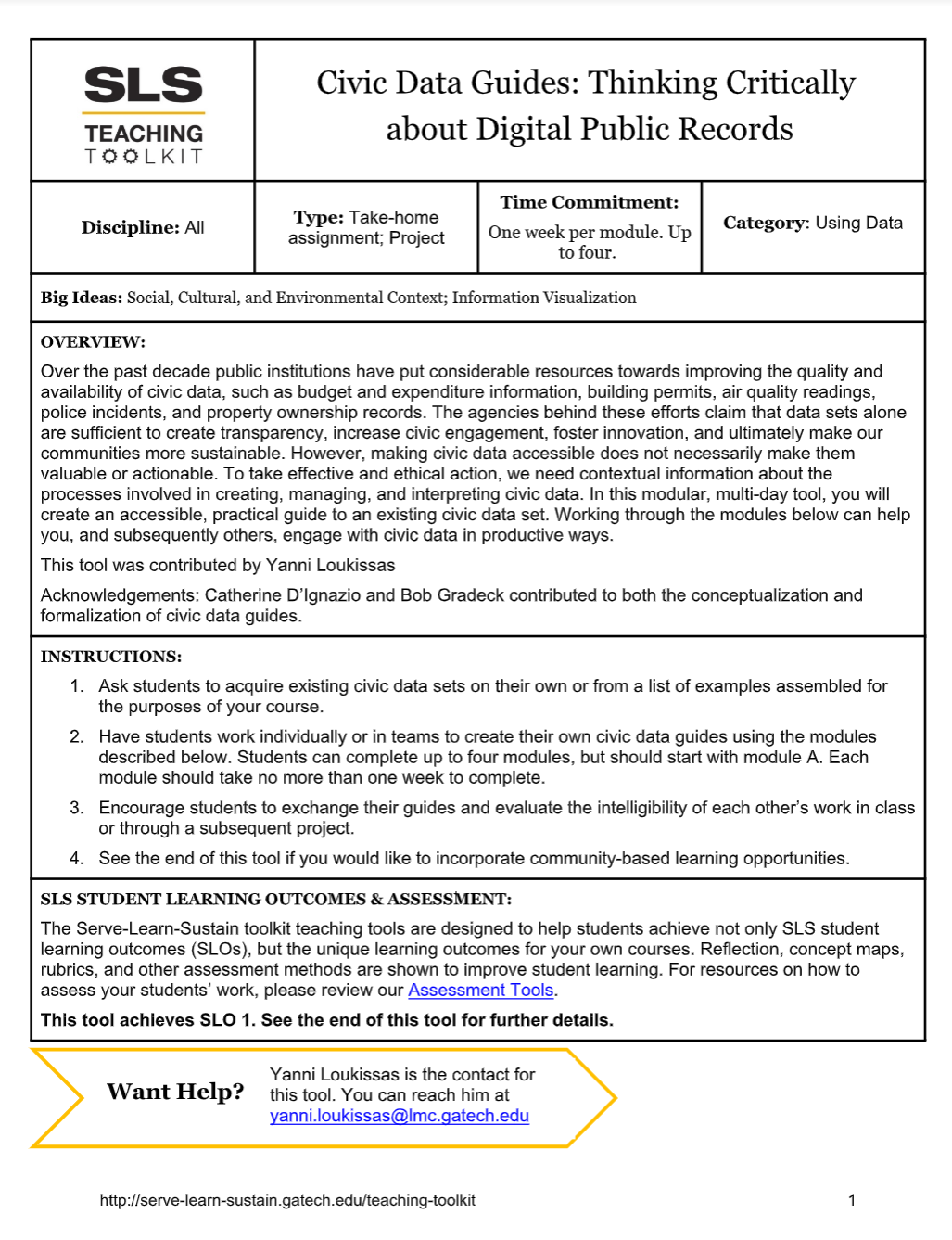 Data intermediaries
Data users
Students
Librarians
Open data program managers
[Speaker Notes: Source: “Civic Data Guides (student creation manual): Thinking Critically about Digital Public Records” Yanni Loukissis, Georgia Institute of Technology,]
Thanks!
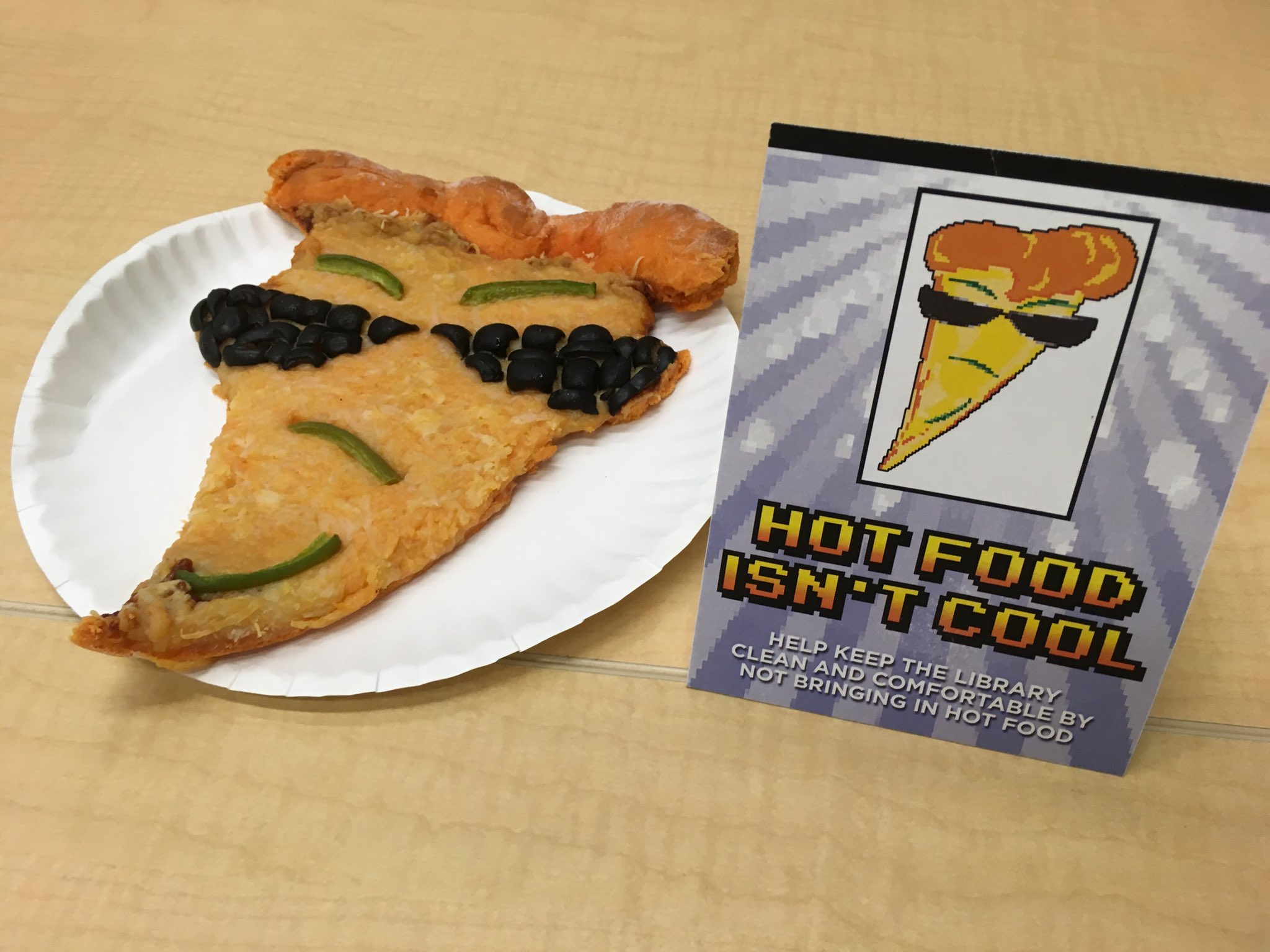